Heisenberg 
Uncertainty 
Measured with 
Opto-mechanical 
Resonator
HUMOR
Phenomenological quantum gravity
  non si può determinare una posizione con precisione superiore alla lunghezza di Planck   
LP  = hG/c3  = 1.6 10-35 m 
 Si introducono relazioni di Heisenberg generalizzate
 Si ricavano commutatori generalizzati tra p e q
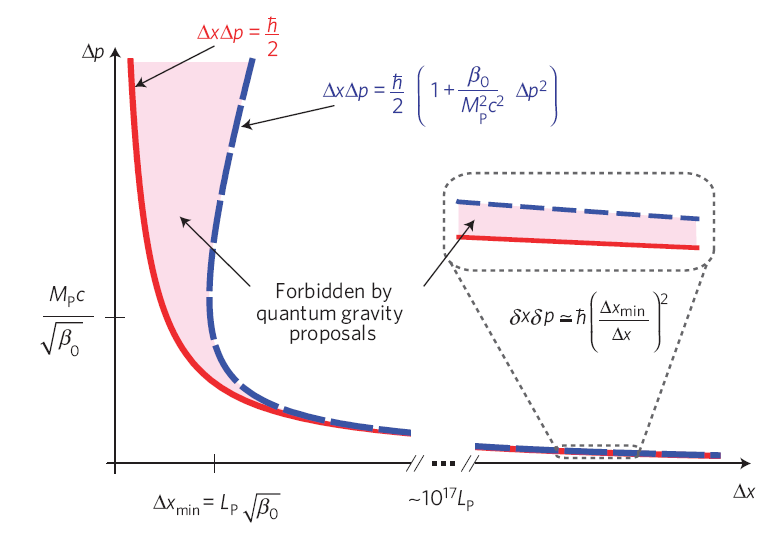 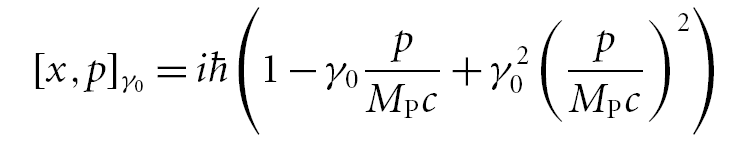 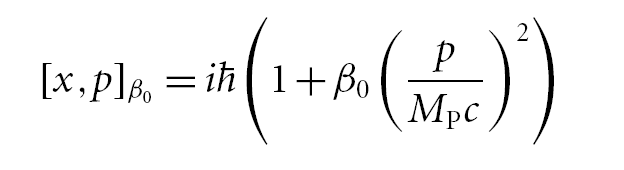 massa di Planck Mp = 22 g
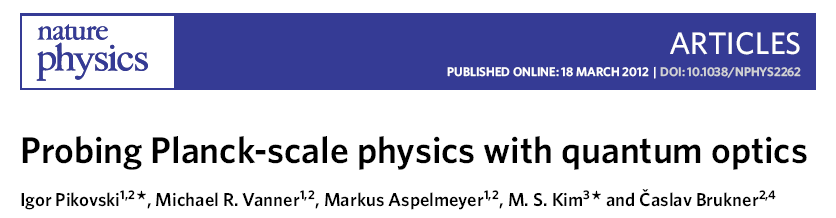 attività iniziale HUMOR
sviluppato un nuovo metodo di verifica per modifiche ai commutatori più sensibile rispetto allo schema di Pikovski et al. (Nature Physics, 2012): 
osservazione dell’evoluzione libera di oscillatori
alto Q, 
lineari in un ampio intervallo di ampiezze, 
ben disaccoppiati dal supporto

gli effetti dei commutatori modificati sulla dinamica :
scompaiono sopra una certa massa o sopra un certo numero di particelle ?
sperimentare su un ampio intervallo di masse
membrane:  ng , MOMS:  0.1mg, MEMS:  1g
Sono distrutti dalla decoerenza ?
portare l’oscillatore in regime quantistico
raffreddare termicamente e con feedback
Consiglio Sez Padova, 2 Luglio 2013
2
HUMOR
Altre Unità HUMOR : 
 Firenze, Resp. Naz. Francesco Marin
 Camerino-Perugia, Resp. loc. David Vitali

Progetti di ricerca affinï:
 PRIN 2010-11 (iniziato 2013): generazione luce squeezed per effetto ponderomotivo. sviluppo di generazioni di Micro-Opto-Mechanical-Systems. Il finanziamento PRIN sarà utilizzato quasi esclusivamente per posti post-doc che contribuiranno part time agli obiettivi HUMOR.
Consiglio Sez Padova, 2 Luglio 2013
3
attività iniziale HUMOR a TN
completato design nuova generazione risonatori Micro-Opto-Meccanici (milestone)

iniziata la fabbricazione: messa a punto del processo su Si wafers di test (senza coating ottico)
da completare (2013)

Caratterizzazione dispositivi MOMS prodotti

Non prevista:
iniziata sperimentazione su oscillatori ad alto Q “metrologici” (stato dell’arte per caratteristiche termiche e meccaniche) per la verifica dei limiti alla linearità della risposta, utilizzando l’apparato RareNoise TN
da completare nel 2013
Consiglio Sez Padova, 2 Luglio 2013
4
Lithographic Mask Layout:
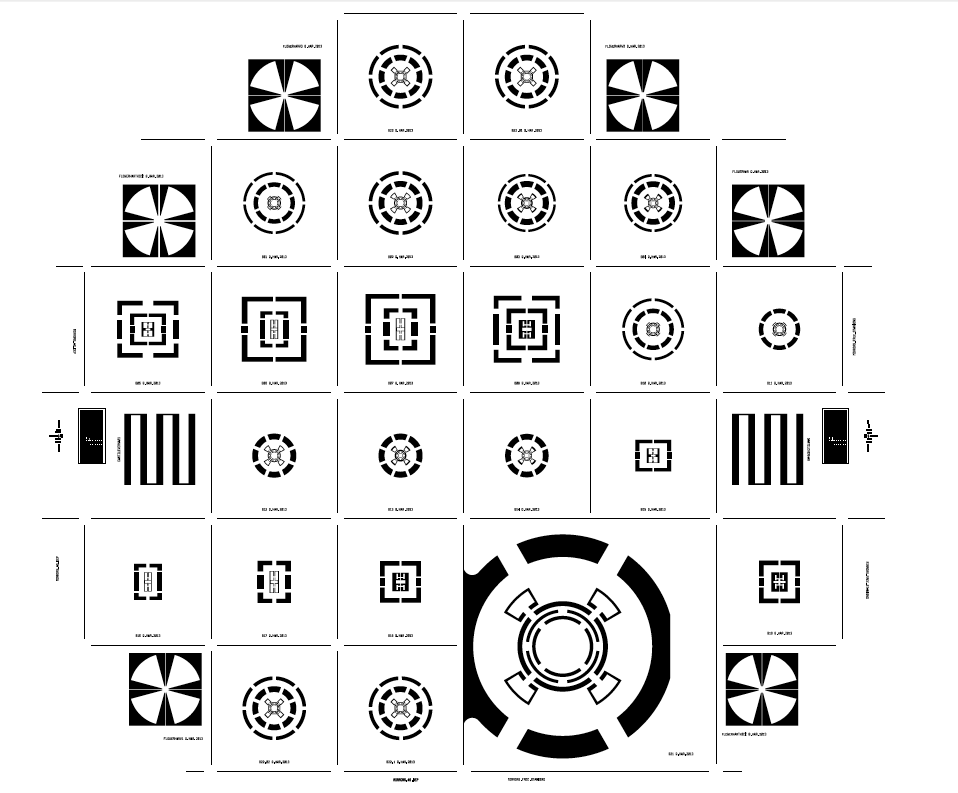 [Speaker Notes: Circa 1 k€/ maschera / ad es. strutture di test, la struttura più grande non è riuscita / ad es. test angolo piano cristallino -> Q ?
Successo per l’ntegrazione linee di dicing (tagli) : ridurre superficie supporto contorno di ciascun dispositivo, minori modi di membrana residui del supporto]
Tests of Si wafer processing
e.g. comparison  oxide mask vs Al mask: 
 resulting surface after stripping is cleaner with pure Al mask wrt oxide mask. 
 Al mask is more fragile: special care to avoid scratches that open ways for plasma etch
Al mask + resist
Si Oxide mask
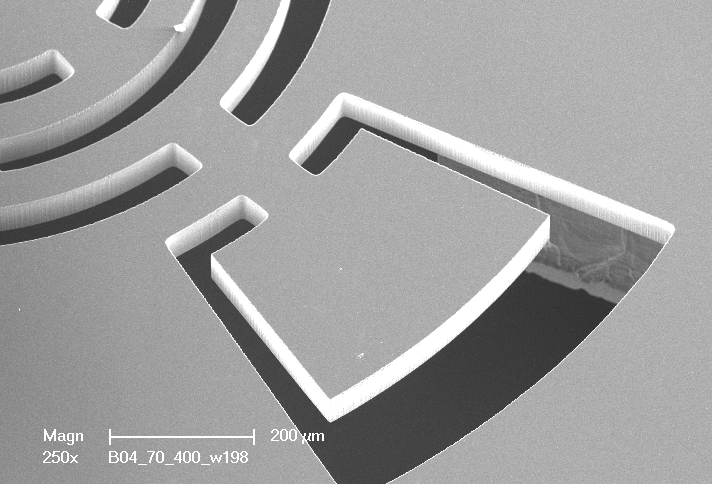 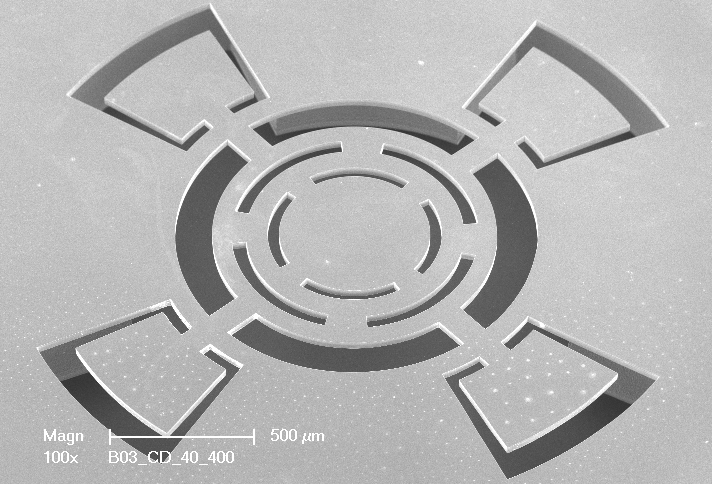 Attività prevista a TN 2014
Sviluppo di MOMS per estendere gli esperimenti  (in ordine di priorità):
membrane circolari semitrasparenti SiN, includendo sviluppo di processo e fabbricazione di (25k)
materiali: wafers, polishing (20k)
oscillatori Si più massivi, 1-10g (30k)
Caratterizzazione dei MOMS prodotti
caratterizzazione modi risonanti (freq., Q, vs T) a TN (supporti campioni con sospensioni, componenti readout: 10k)
Completamento delle misure sugli oscillatori “metrologici” 
Missioni: collaborazione con FI, UniCam e con laboratorio DIMES (TU Delft) 8k
Consiglio Sez Padova, 2 Luglio 2013
7
[Speaker Notes: Sviluppo di processo + processo a 3 maschere]
Preventivi 2014
Consiglio Sez Padova, 2 Luglio 2013
8
DPO holder components
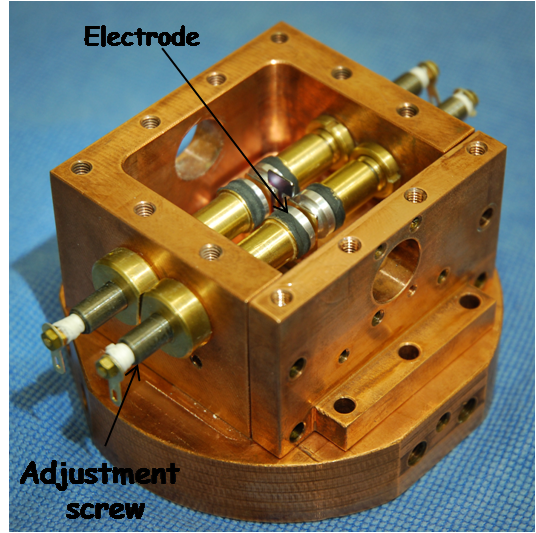 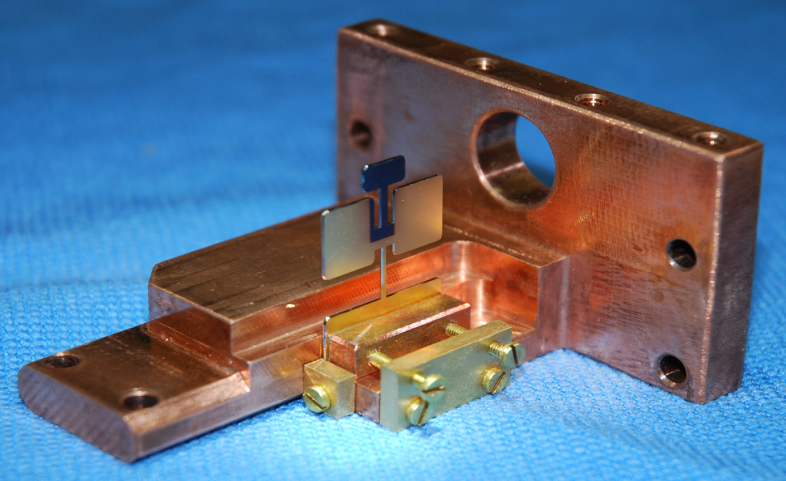 A micrometric positioning system allows to fix sensing and driving electrodes just in front of the DPO, at a distance of about 40 μm. Capacitive coupling was achieved by depositing a 50 nm gold film onto both sides of the DPO. The head and neck were not coated in order to minimize the energy loss caused by metal films.
The DPO is firmly fixed to a holder. The resonant modes of the holder are well apart from the  modes of the DPO, to reduce coupling effects and the related energy dissipation.
The system is operated in a high vacuum chamber.
Consiglio Sez Padova, 2 Luglio 2013
9
Electronic setup
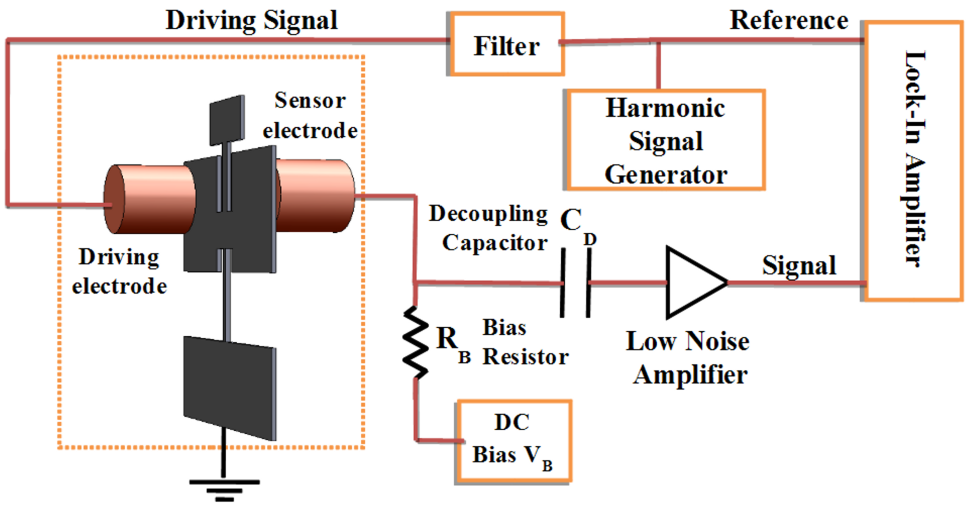 Scheme of the electronic setup of the DPO drive and detection system. An harmonic voltage at frequency f is applied to the driving electrode. The force induced on the wing oscillates at frequency 2f, as the force between the electrodes is attractive regardless of polarity. The sensor electrode is biased by a constant voltage VB through a large resistor RB = 1.5 GΩ. Any changes in the position of the wing induces a signal, which is amplified and sent to the lock-in amplifier. The capacitor CD = 4.7 nF acts as a filter for the bias voltage VB. The lock-in amplifier is operated in the 2f-mode to measure the mechanical response of the system while rejecting any direct electromagnetic cross talk.
Consiglio Sez Padova, 2 Luglio 2013
10
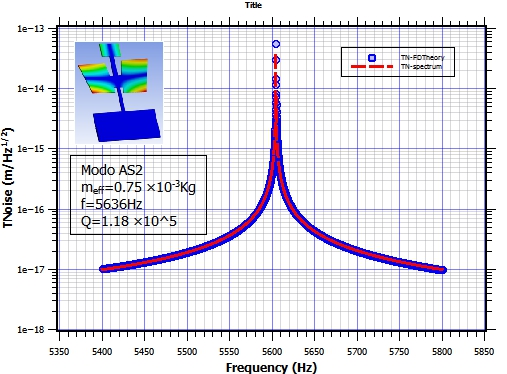 Consiglio Sez Padova, 2 Luglio 2013
11
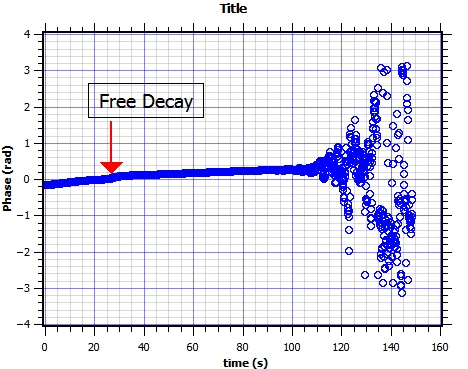 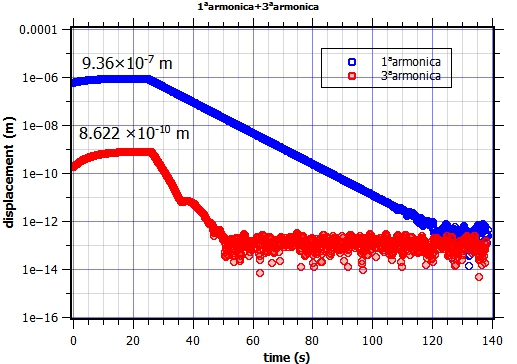 F=2.5 ×10-8
R=1085
Consiglio Sez Padova, 2 Luglio 2013
12